TURKEY
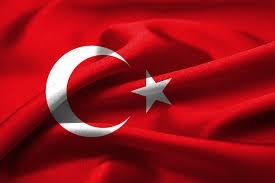 Marc Vilalta
David Raurell
Arnau Cirera
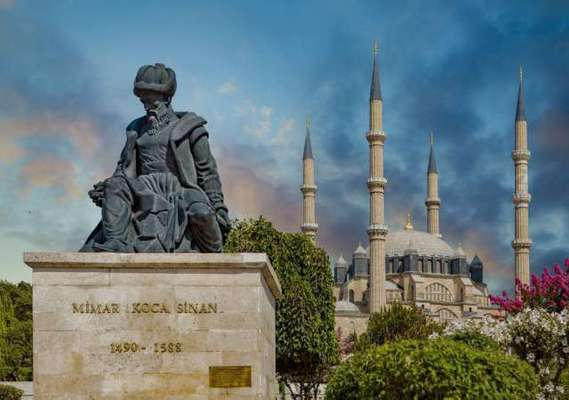 EDIRNE
Edirne it’s a city of Turkey, it’s in the region of Marmara and the province of Edirne. There are more than 120.000 inhabitants. Close to Turkey’s borders with Greece and Bulgaria.
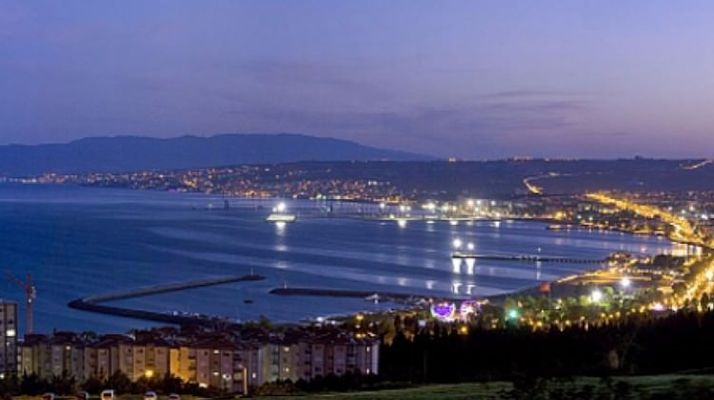 TEKIRDAG
It is a city of Turkey near of the Maritza. The language that they talk is turkish. In Tekirdag, there is a lot of agricultural productivity.
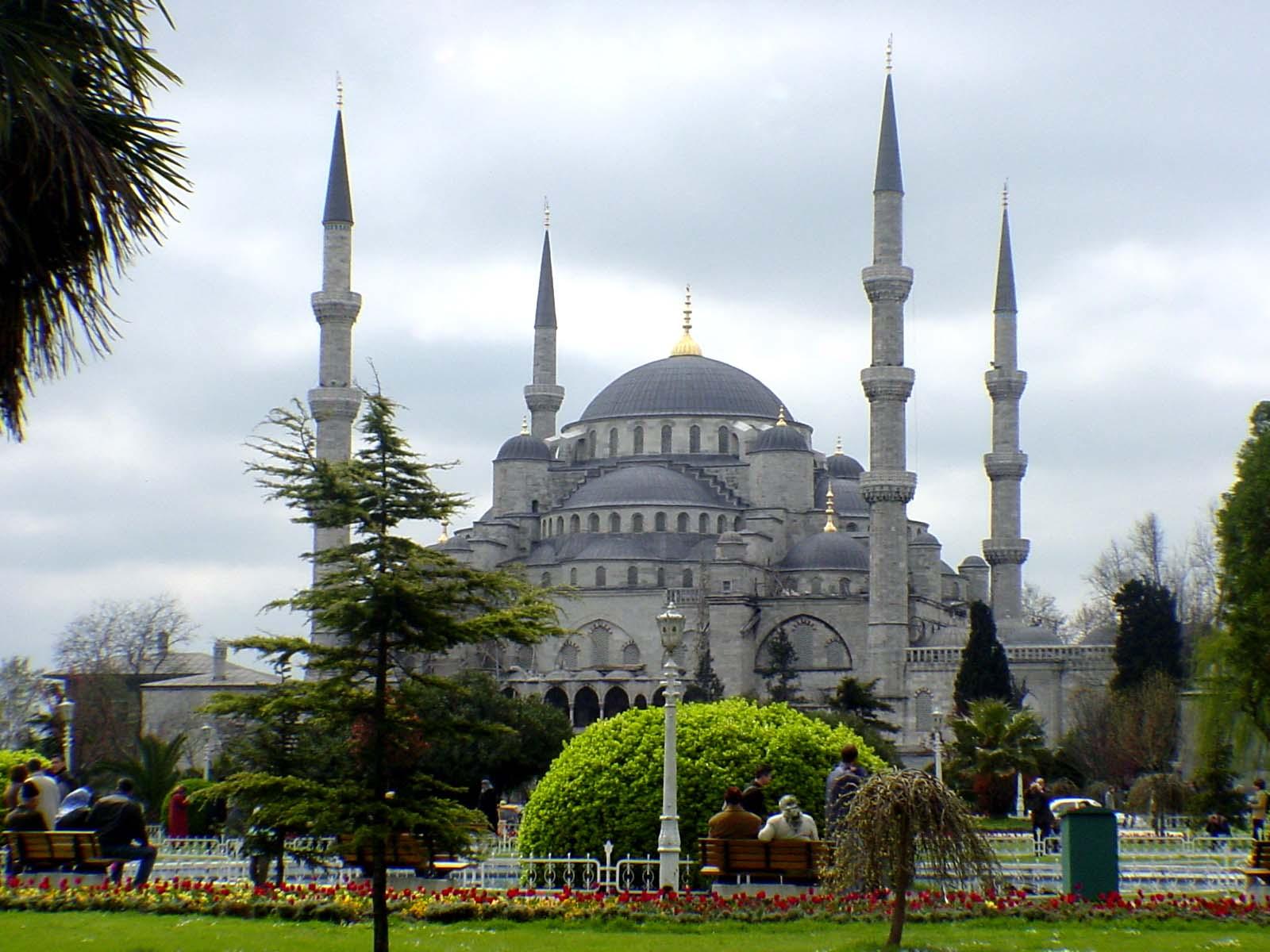 BLUE MOSQUE
The Blue Mosque or Sultan Ahmed Mosque is a historic place located in Istanbul, Turkey. This construction, as it is popularly known, was constructed between 1609 and 1616 during the rule of Ahmed I. Hand-painted blue tiles adorn the mosque’s interior walls, and at night the mosque is bathed in blue. It sits next to the “Santa Sofia”, another popular tourist site.
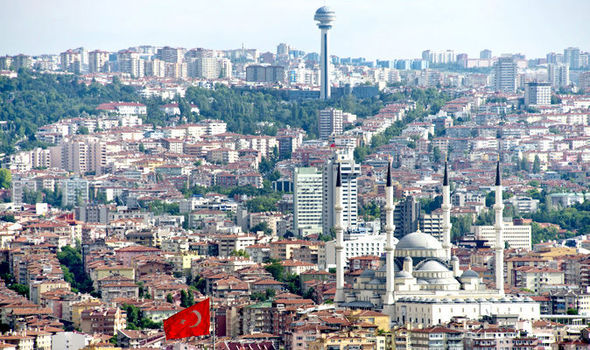 ANKARA
Ankara is the capital of the Republic of Turkey. With a population of 4.587.000 in the urban center and more than 5.150.000 in its province, it is Turkey’s second largest city after Istanbul.
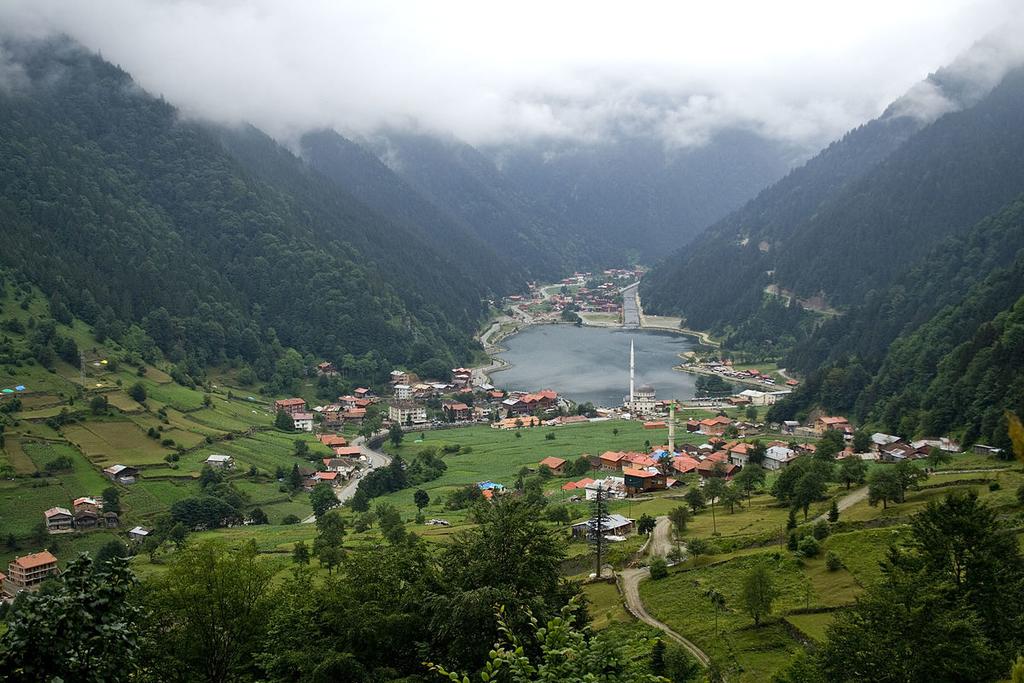 TRABZON
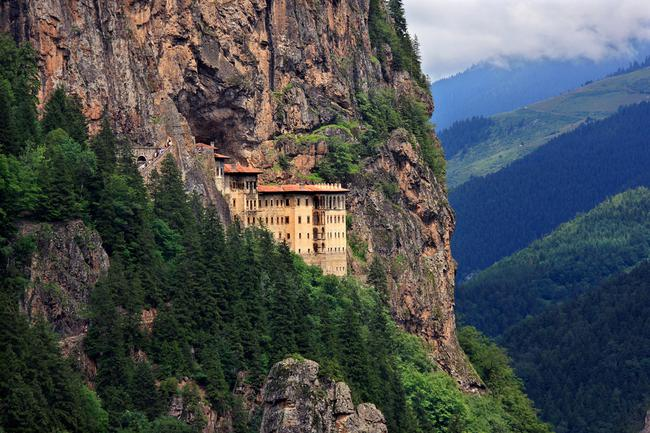 Trabzon is a city situated on the Black Sea coast of northeastern, Turkey. and the capital of Trabzon Province. The governor of this city is Yücel Yavuz.
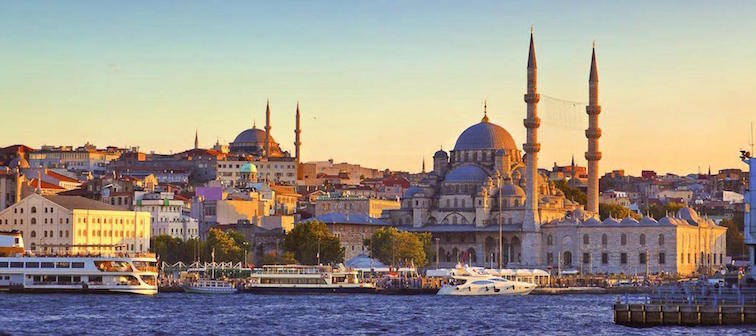 ISTANBUL
Istanbul is the most important city of Turkey. It was the capital of states such as the Roman or Ottoman Empire. The year 667 b.C was founded and has a population of 15.000.000 inhabitants.